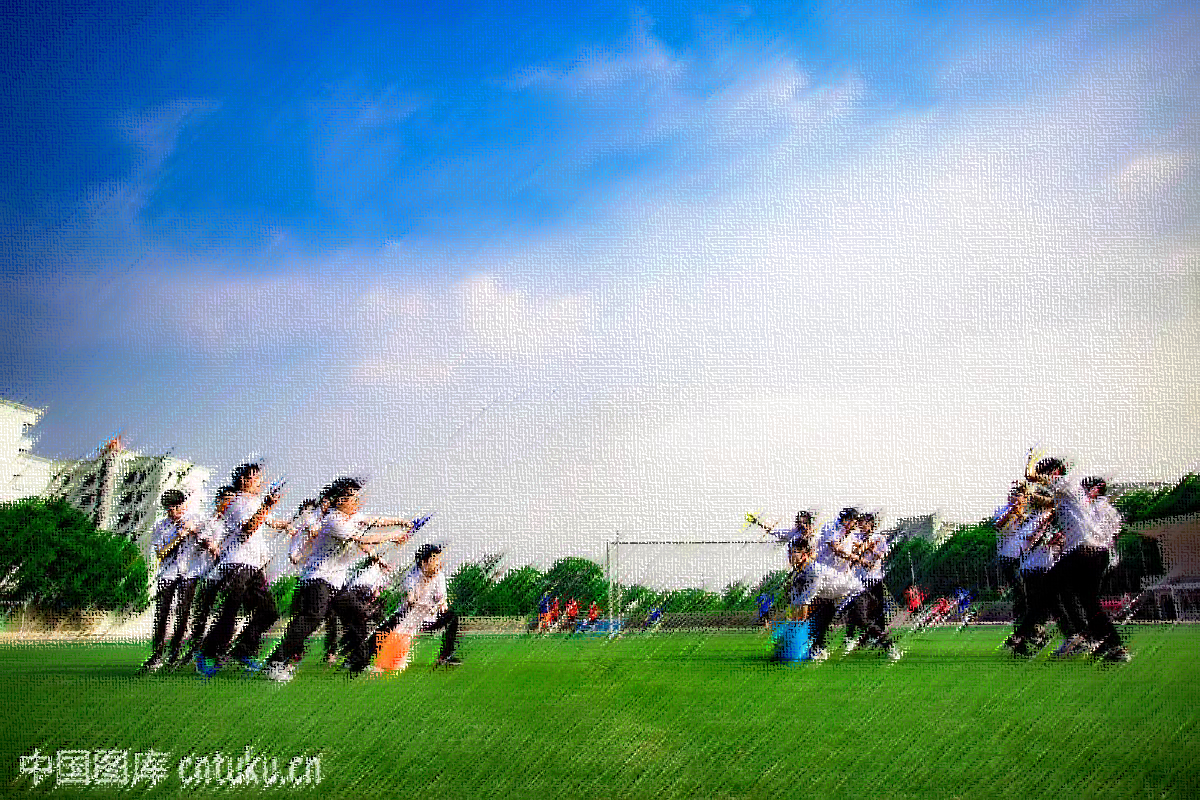 整体构建 完善体系 扎实推进平安校园建设
北京市丰台区教育委员会
2018年3月29日
一  加强统筹
      整体构建安全管理体系

二  落实责任
      完善自查检查督查体系

三  突出重点
      加强人防物防技防建设
目  录
一  加强统筹
      整体构建安全管理体系

二  落实责任
      完善自查检查督查体系

三  突出重点
      加强人防物防技防建设
目  录
整体构建中小学幼儿园安全风险防控体系
系统化  科学化  规范化  法治化
一  加强统筹
      整体构建安全管理体系

二  落实责任
      完善自查检查督查体系

三  突出重点
      加强人防物防技防建设
目  录
全面加强安全隐患排查整治体系建设
一  加强统筹
      整体构建安全管理体系

二  落实责任
      完善自查检查督查体系

三  突出重点
      加强人防物防技防建设
目  录
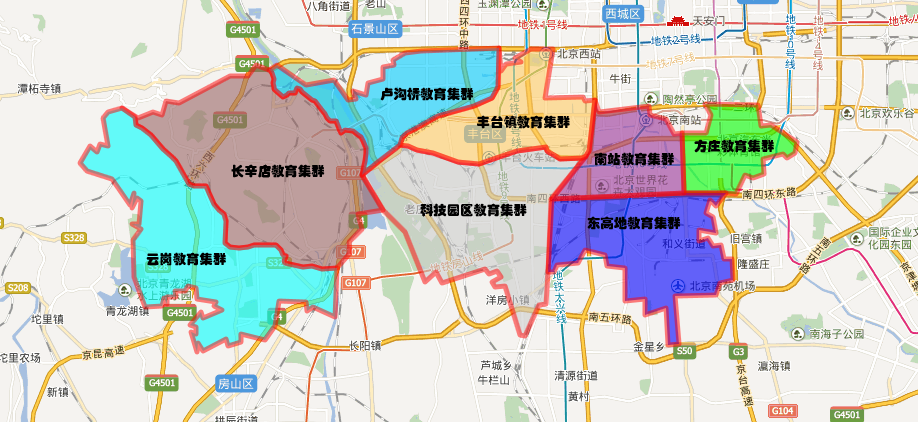 校园安保服务改革
布置全区安防系统
保障设备设施建设、维护
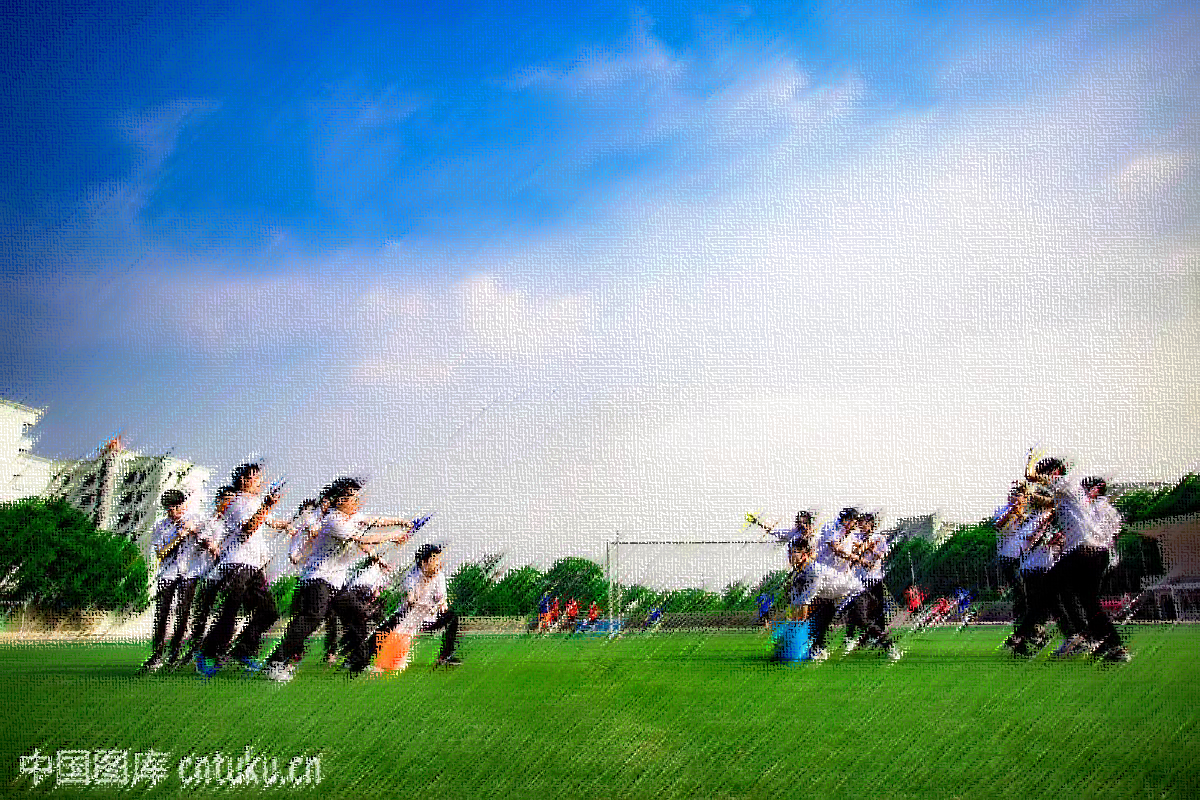 感谢聆听，欢迎批评指正！
北京市丰台区教育委员会
2018年3月29日